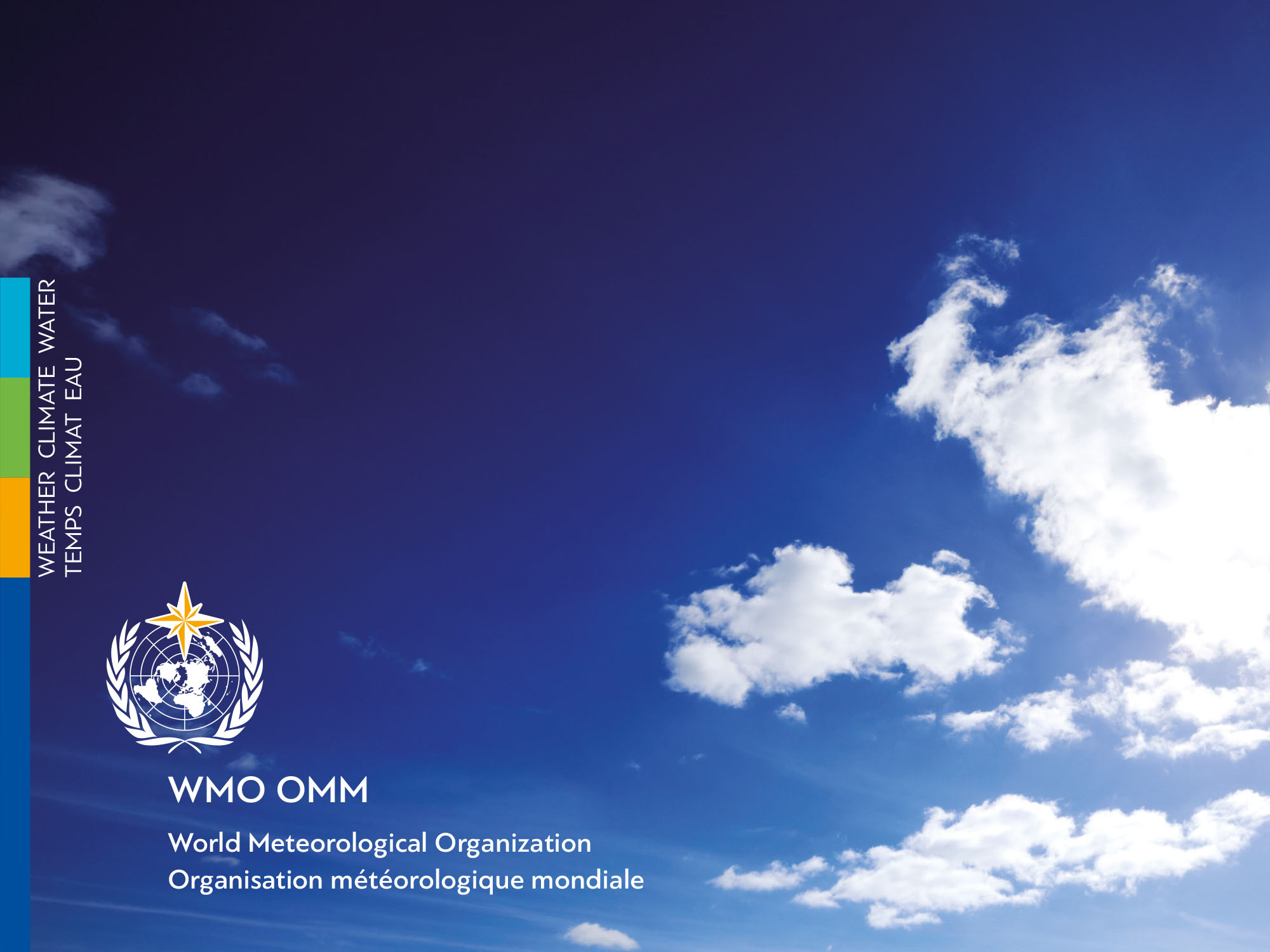 WIS 2.0 Training Workshop, Windhoek, Namibia, 20-24 March 2023​
WIS2 data access
Tom Kralidis
Senior Geospatial Architect
Meteorological Service of Canada
tom.kralidis@ec.gc.ca
@tomkralidis
Table of Contents
WIS2 recap
Accessing data from WIS2
WIS2 in a box: What is it?
WIS2 in a box is a reference implementation of a WIS2 Node
MQTT
HTTP
Software (not hardware)
Publishing facility/capability compliant to WIS 2.0 Architecture
Provides basic data transformation
Can integrate with existing data management systems
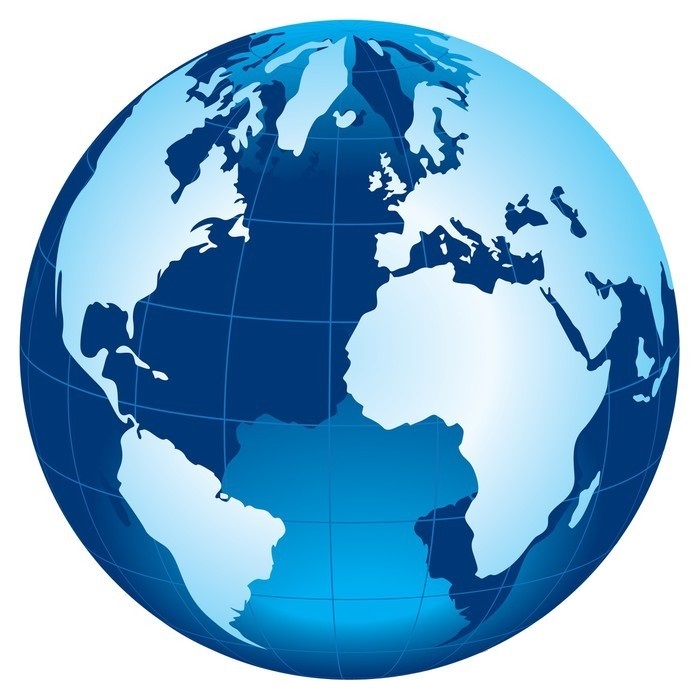 Core Data
Global Broker
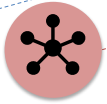 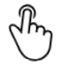 subscribe
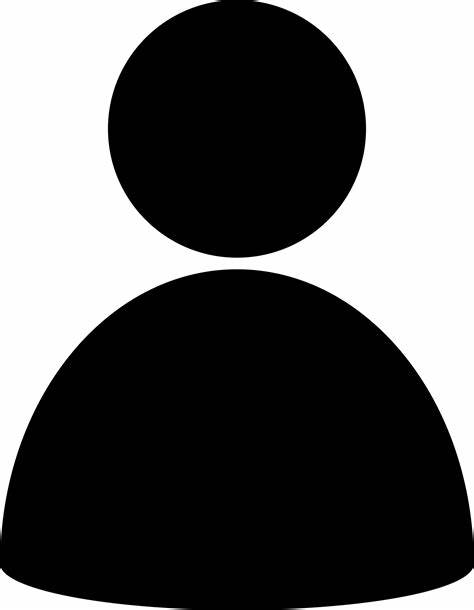 Recommended
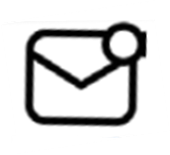 notification 
of new data
Data 
Consumer
notification 
of new data
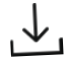 download
subscribe
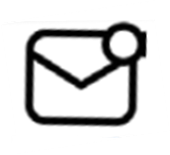 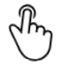 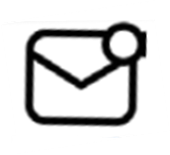 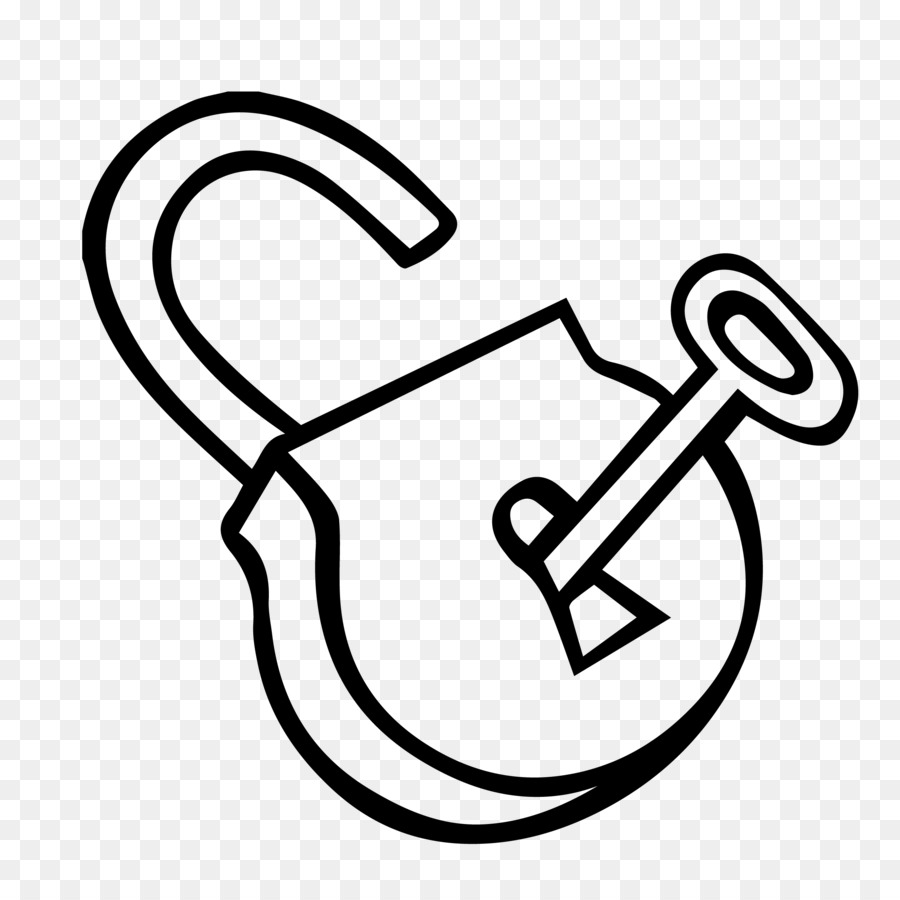 Message Broker
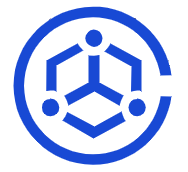 WIS2 Node
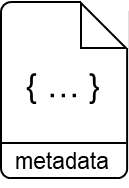 3
Global Services: finding what you need (discovery)
Global Discovery Catalogue provides a cataloguing and discovery capability of WMO dataset collections
Web-based API facilitating search/browse data published via WIS (OGC API - Records)
Harvests WIS2 discovery metadata from WIS2 Nodes (WCMP2 / OGC API - Records)
Yellow pages (discovery metadata) gateway into WIS data and services
Provides indexing capability to mass market search engines
Provides quality assessment services of discovery metadata in support of continuous improvement in alignment with WIS2 metadata KPIs
Global Discovery Catalogue
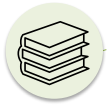 Core Data
Global Broker
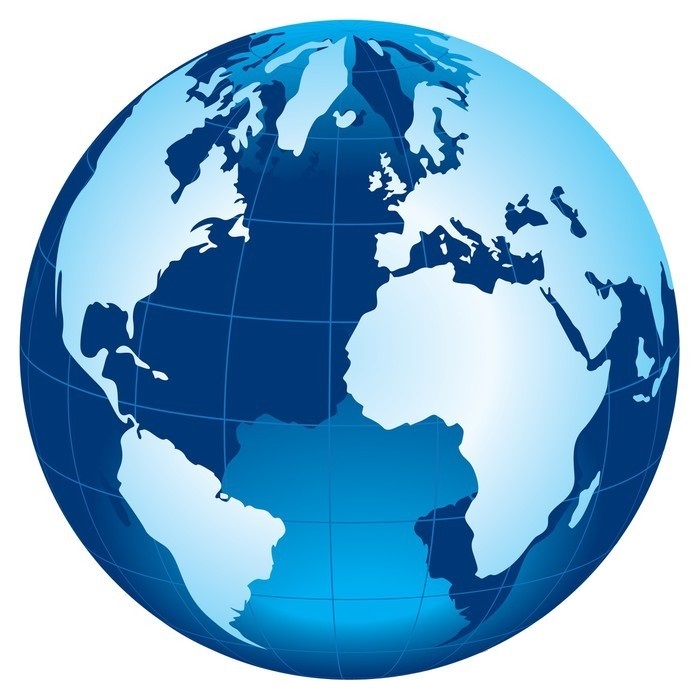 search/browse
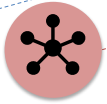 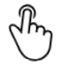 Global
Services
subscribe
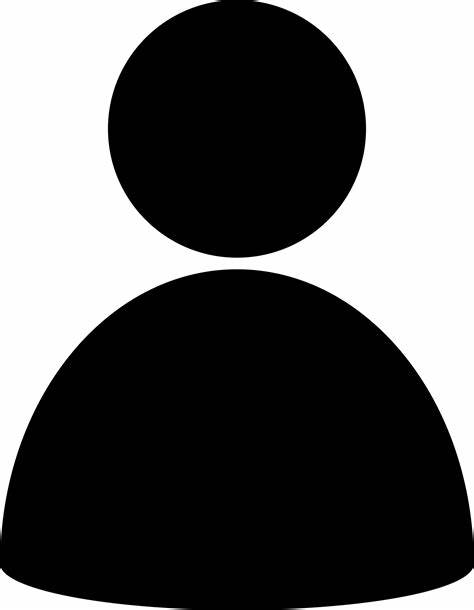 Recommended
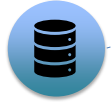 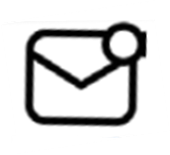 notification 
of new data
Data 
Consumer
notification 
of new data
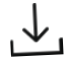 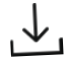 download
download
Global Cache
subscribe
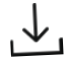 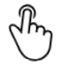 download
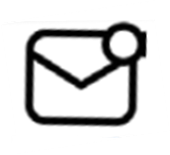 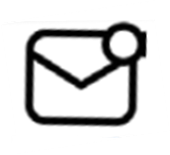 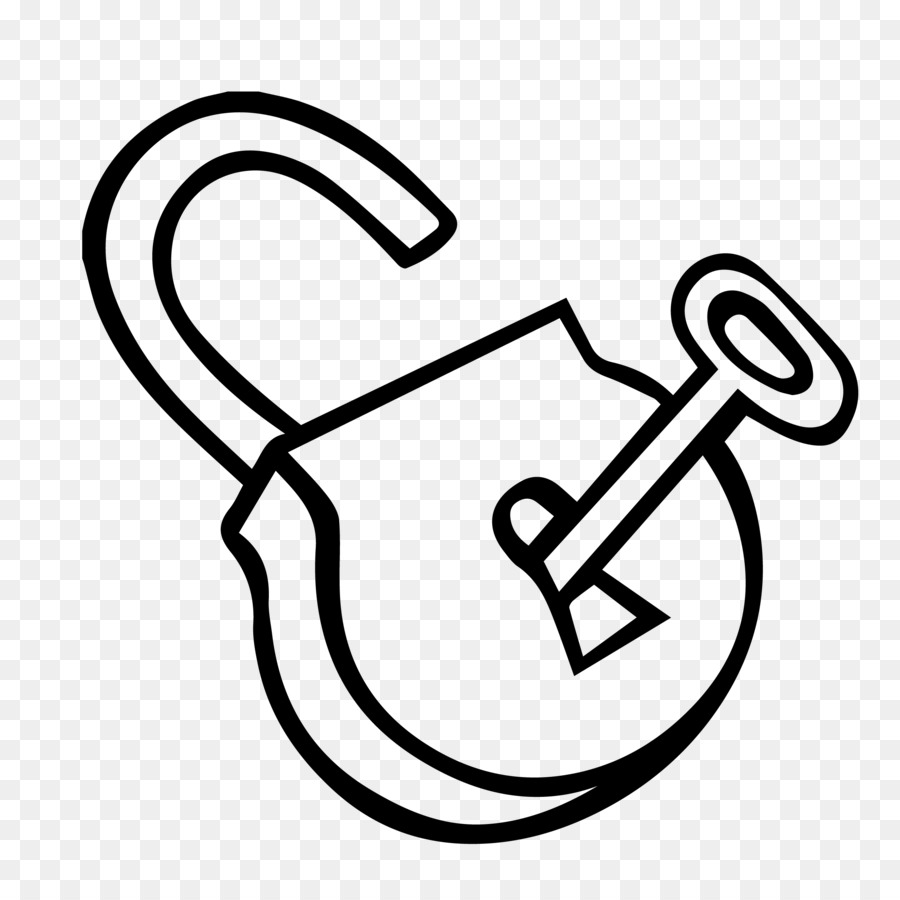 Message Broker
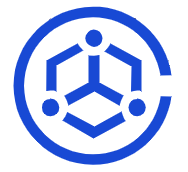 WIS2 Node
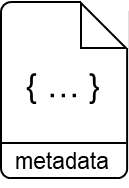 4
Global Services: scaling for high-availability
Global Broker: provides notifications of all data available in WIS2
Subscribes to notifications from WIS2 nodes (and other Global Service instances) and republishes
Highly-available, high-performance; multiple instances to serve global community
Event driven discovery/access
Push notifications
Protocol: MQTT/S
Encoding: GeoJSON
Standard topic hierarchy
Data consumers subscribe to topics of interest at the Global Broker; server-side filtering via topic, client-side filtering via message content
Core Data
Global Broker
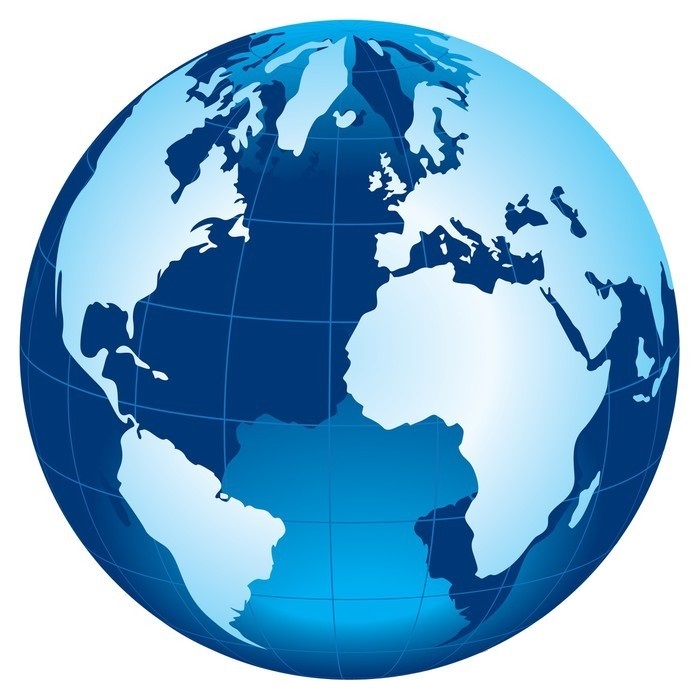 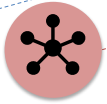 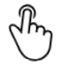 Global
Services
subscribe
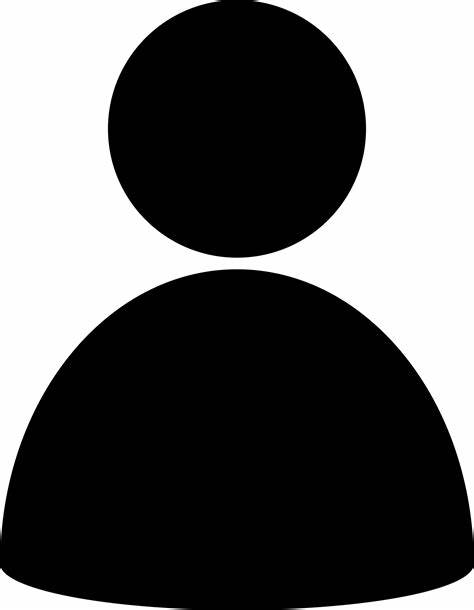 Recommended
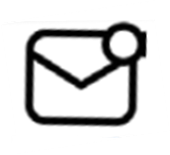 notification 
of new data
Data 
Consumer
notification 
of new data
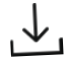 download
subscribe
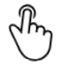 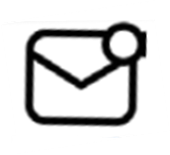 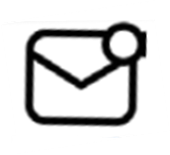 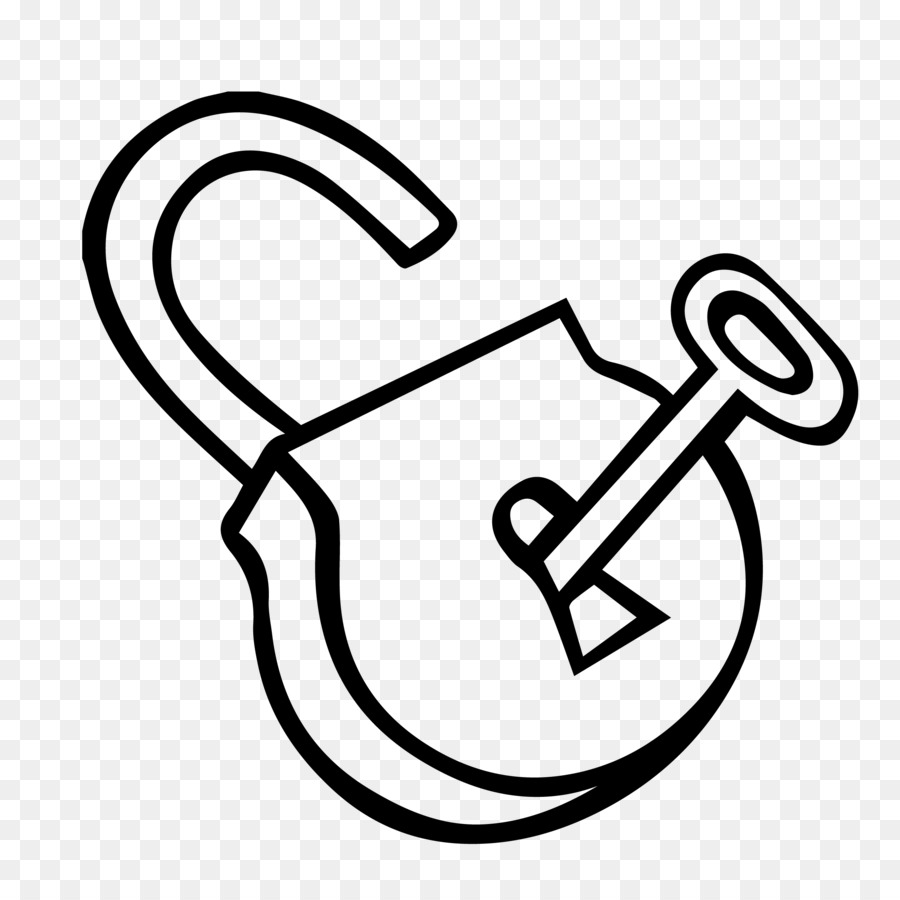 Message Broker
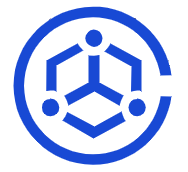 WIS2 Node
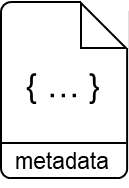 5
Global Services: scaling for high-availability
Global Cache: stores and provides a copy of real-time and near-real-time Core data from WIS2 nodes
Data consumers should access data via Global Cache
Raw data access server – deliberately simple, file-based data-server (HTTP/S)
Push notifications via Global Broker (MQTT/S)
Encodings: agnostic/programme specific to support target communities (e.g., GRIB2, BUFR4, WaterML2, CF/NetCDF, FM301/CfRadial2, GeoJSON)
Core Data
Global Broker
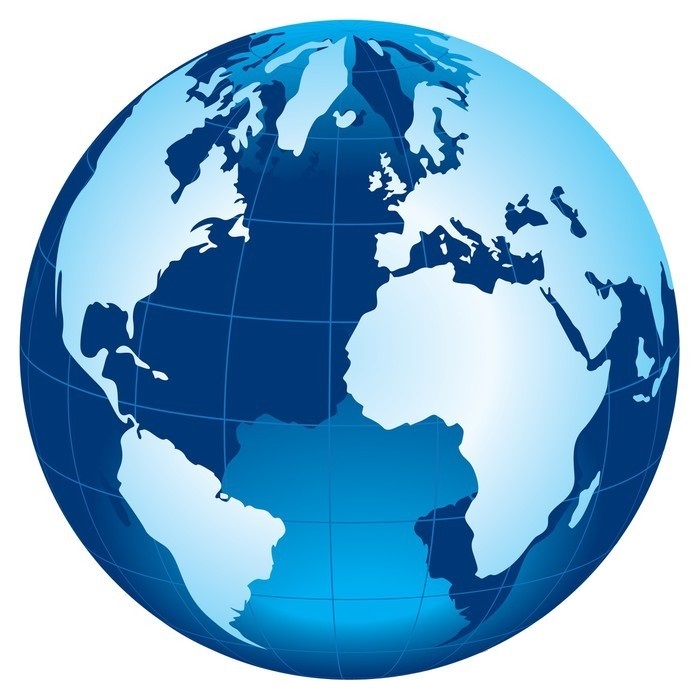 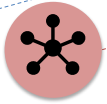 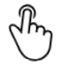 Global
Services
subscribe
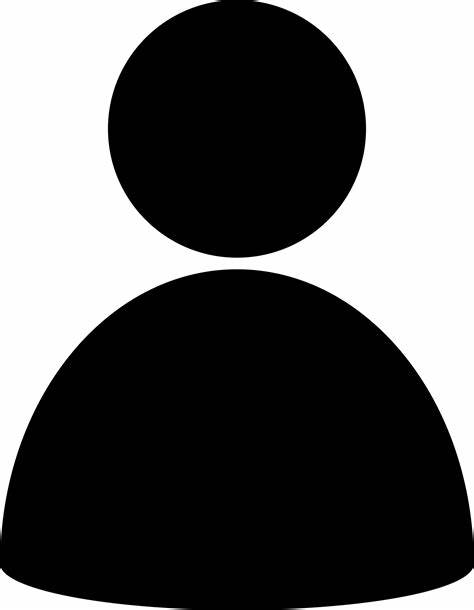 Recommended
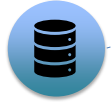 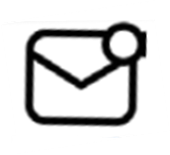 notification 
of new data
Data 
Consumer
notification 
of new data
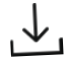 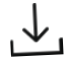 download
download
Global Cache
subscribe
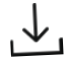 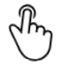 download
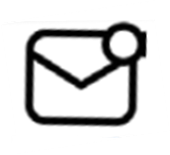 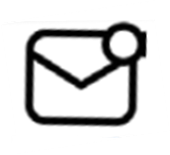 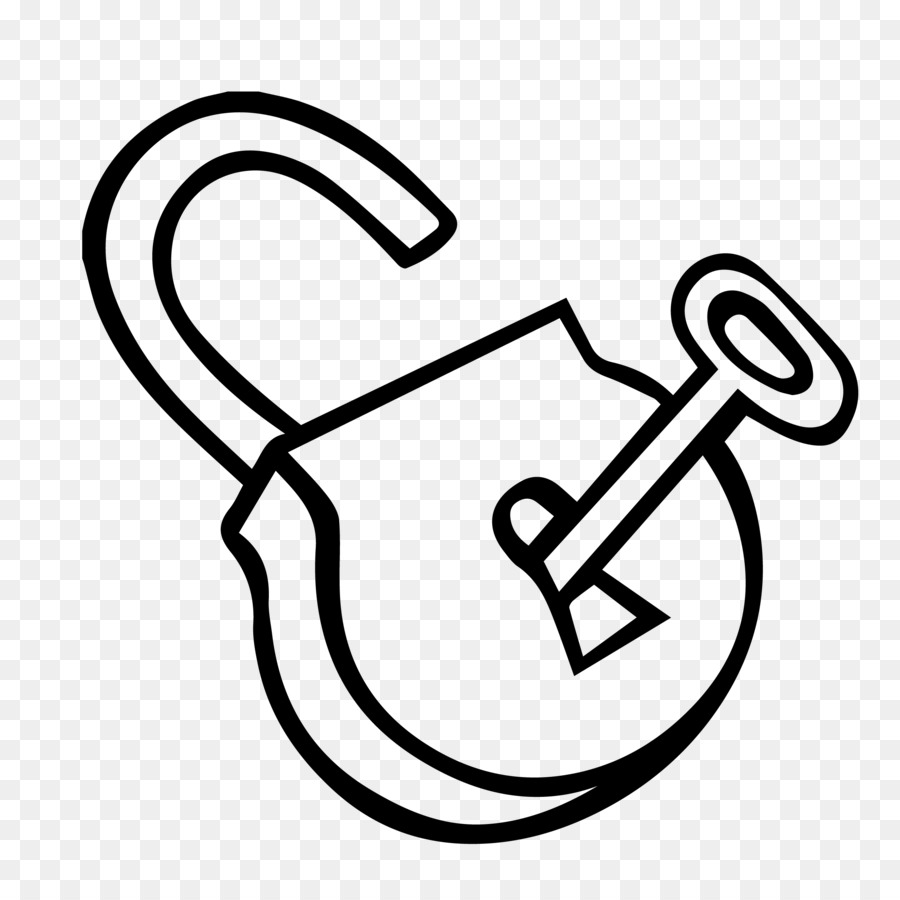 Message Broker
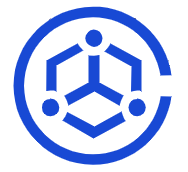 WIS2 Node
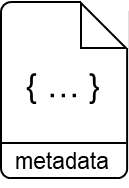 6
Finding and downloading data from WIS2: full workflow
WIS2Global Broker
Subscribe
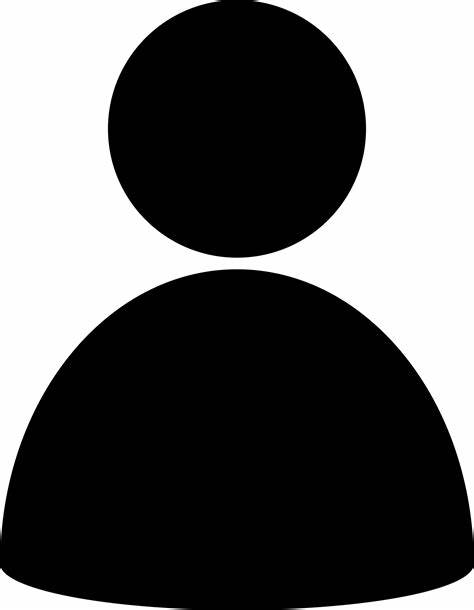 WIS2 Global Discovery Catalogue
Find
Data 
Consumer
Download
WIS2Global Cache
Find data with pywiscat
pywiscat is a tool to search and query the WIS2 Global Discovery Catalogue for data from the WIS2 network
github.com/wmo-im/pywiscat
Subscribe and Download data with pywis-pubsub
pywis-pubsub is a tool to subscribe to a WIS2 Global Broker for data notifications / updates and downloading from the WIS2 Global Cache
github.com/wmo-im/pywis-pubsub
Finding and downloading data from WIS2: full workflow
pywis-pubsub
WIS2Global Broker
Subscribe
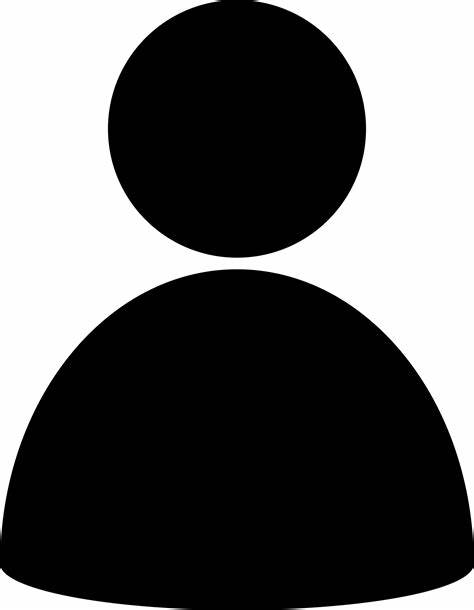 pywiscat
WIS2 Global Discovery Catalogue
Find
Data 
Consumer
Download
WIS2Global Cache
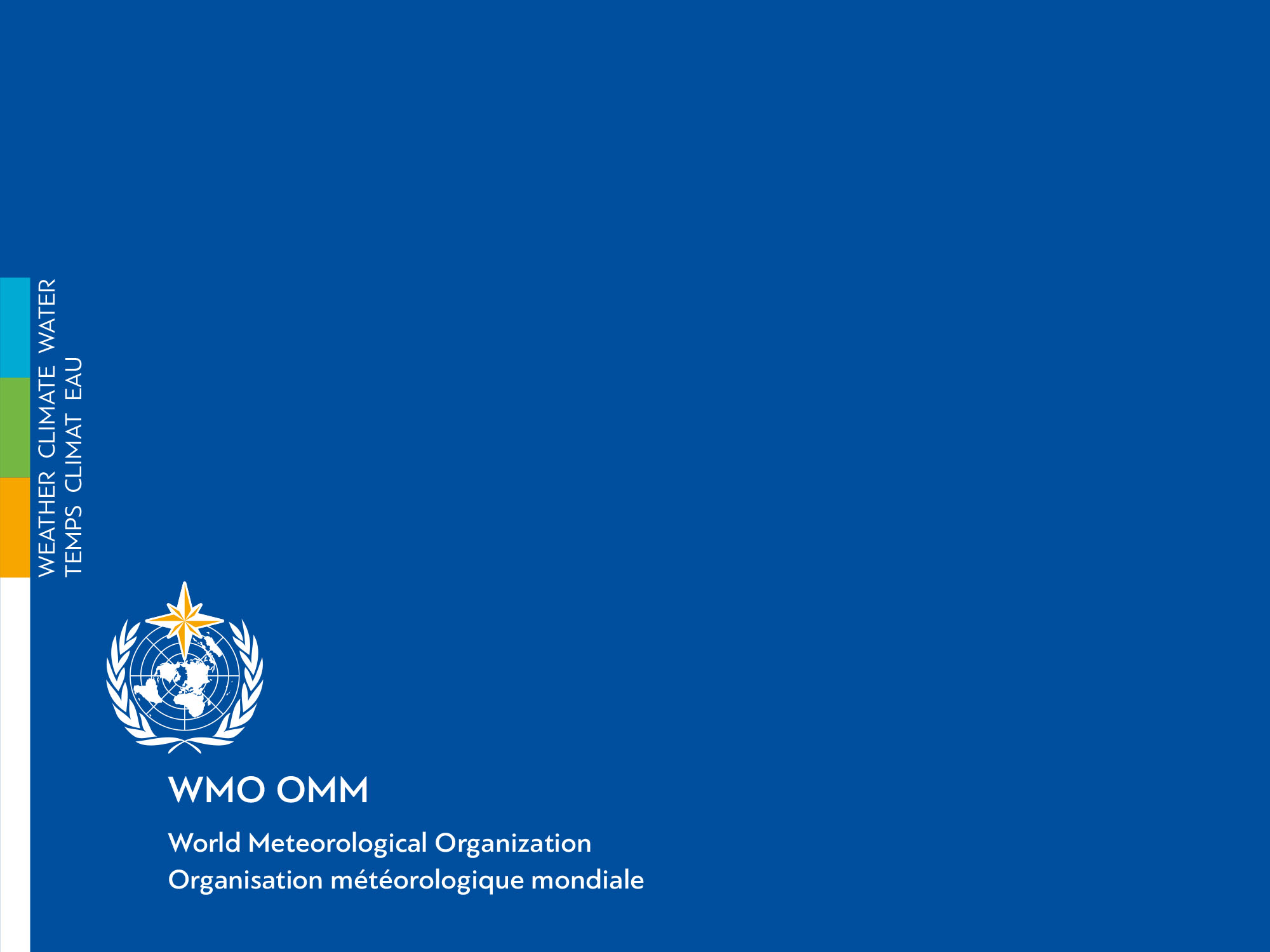 Thank you
Merci
Gracias
شكرا
谢谢